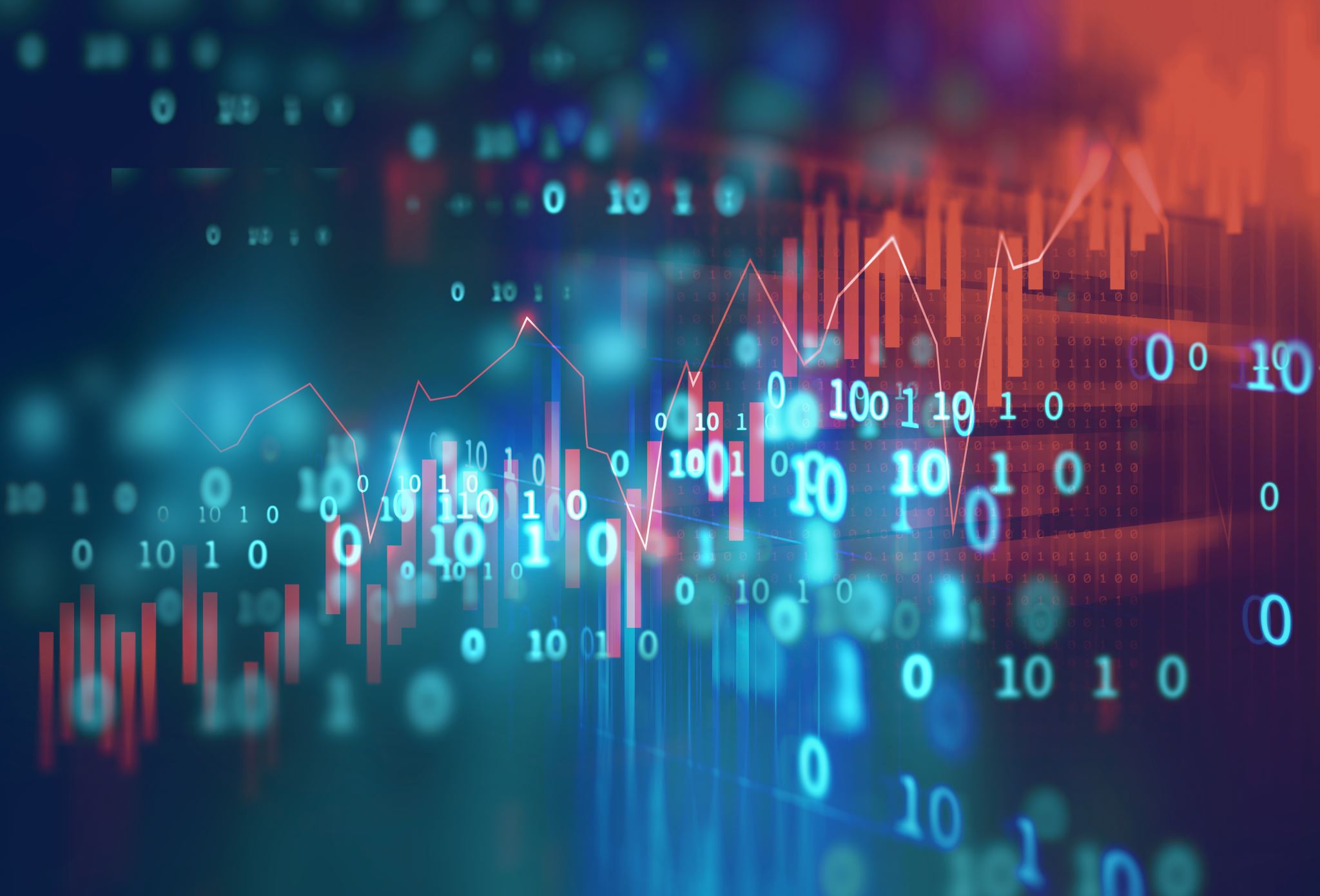 Decision Tree, Random Forest
Example Decision Tree – Retail Data
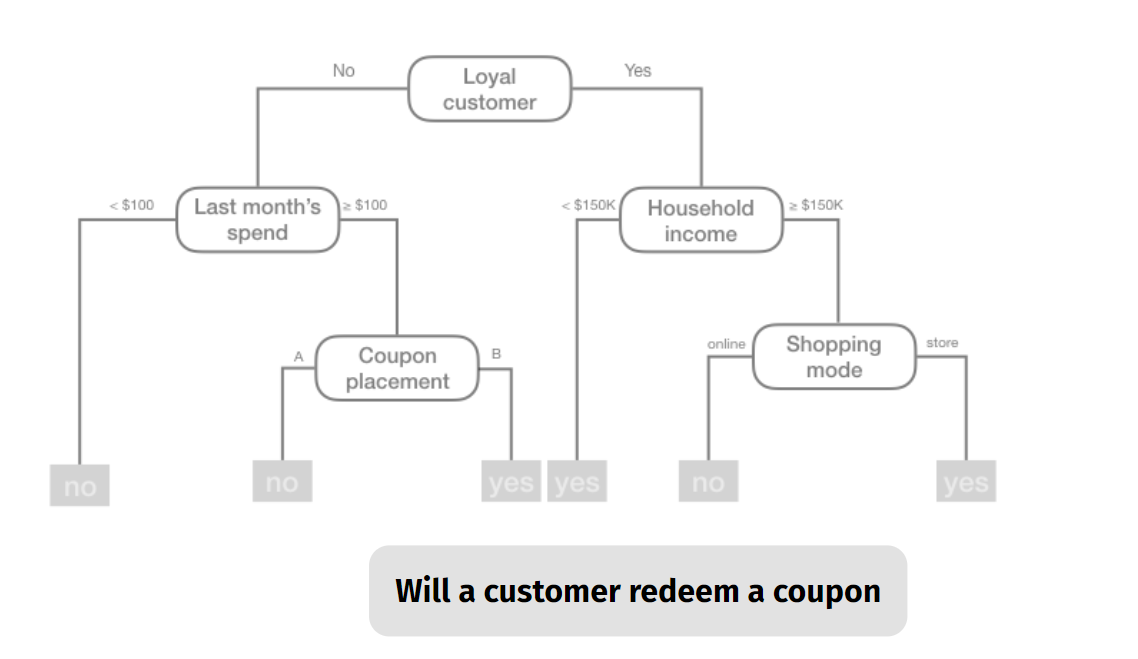 Decision Tree - Ruleset Model
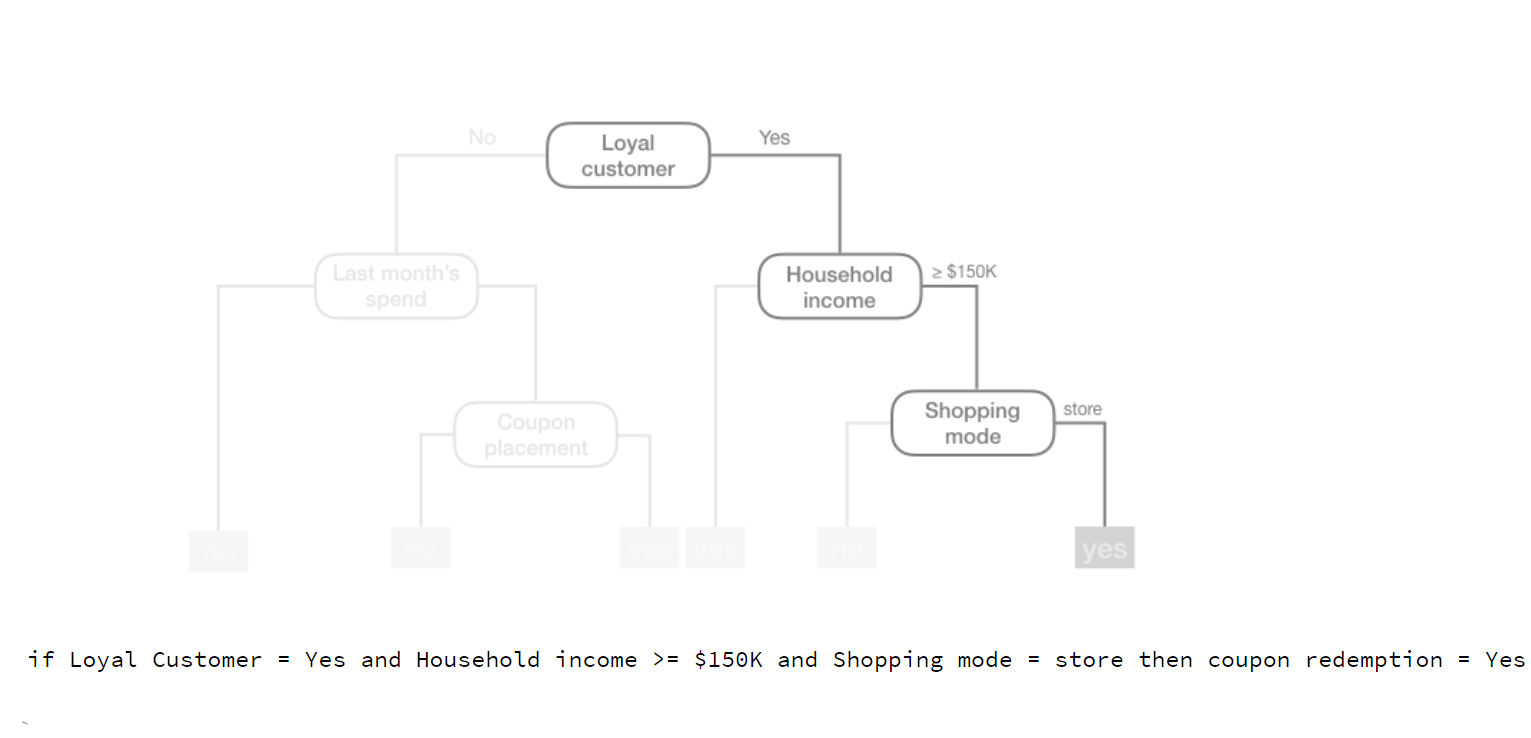 Terminology
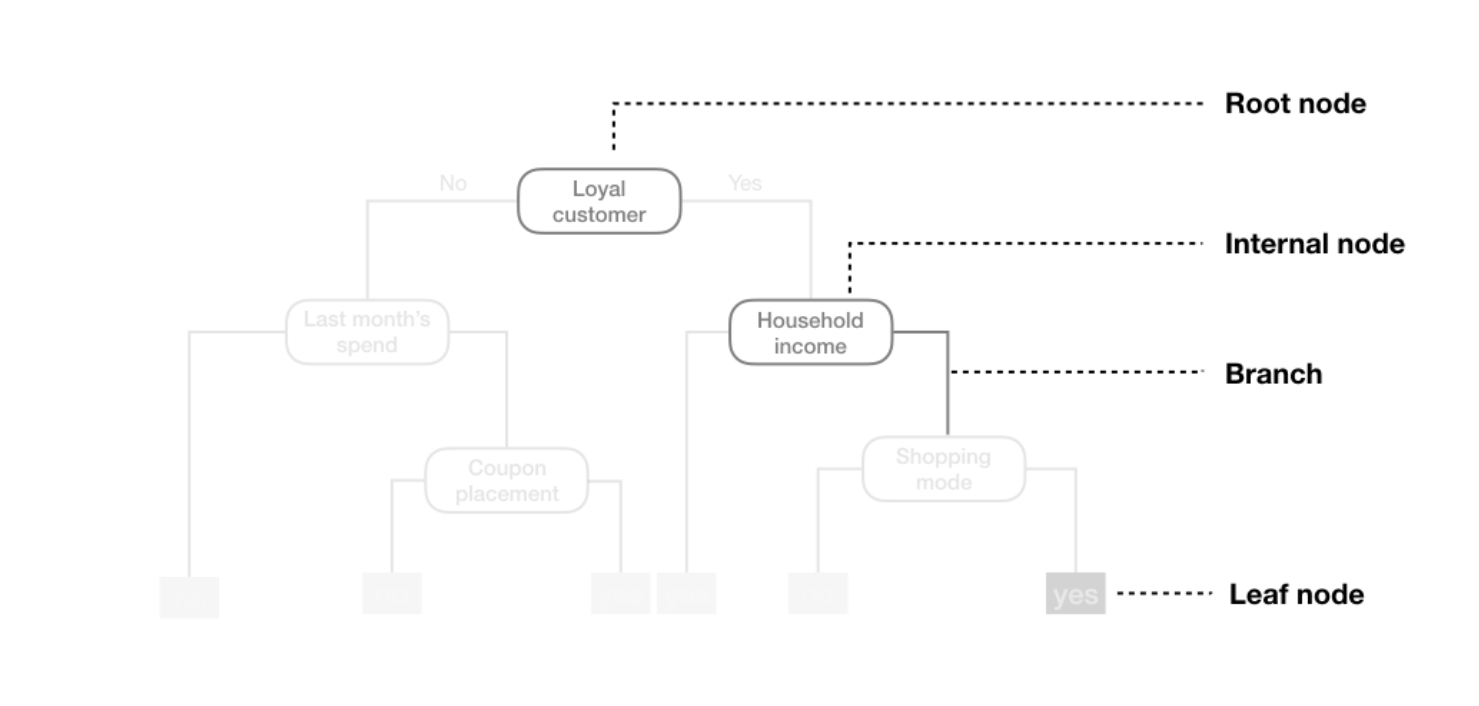 Best Binary Partitioning
Best Binary Partitioning
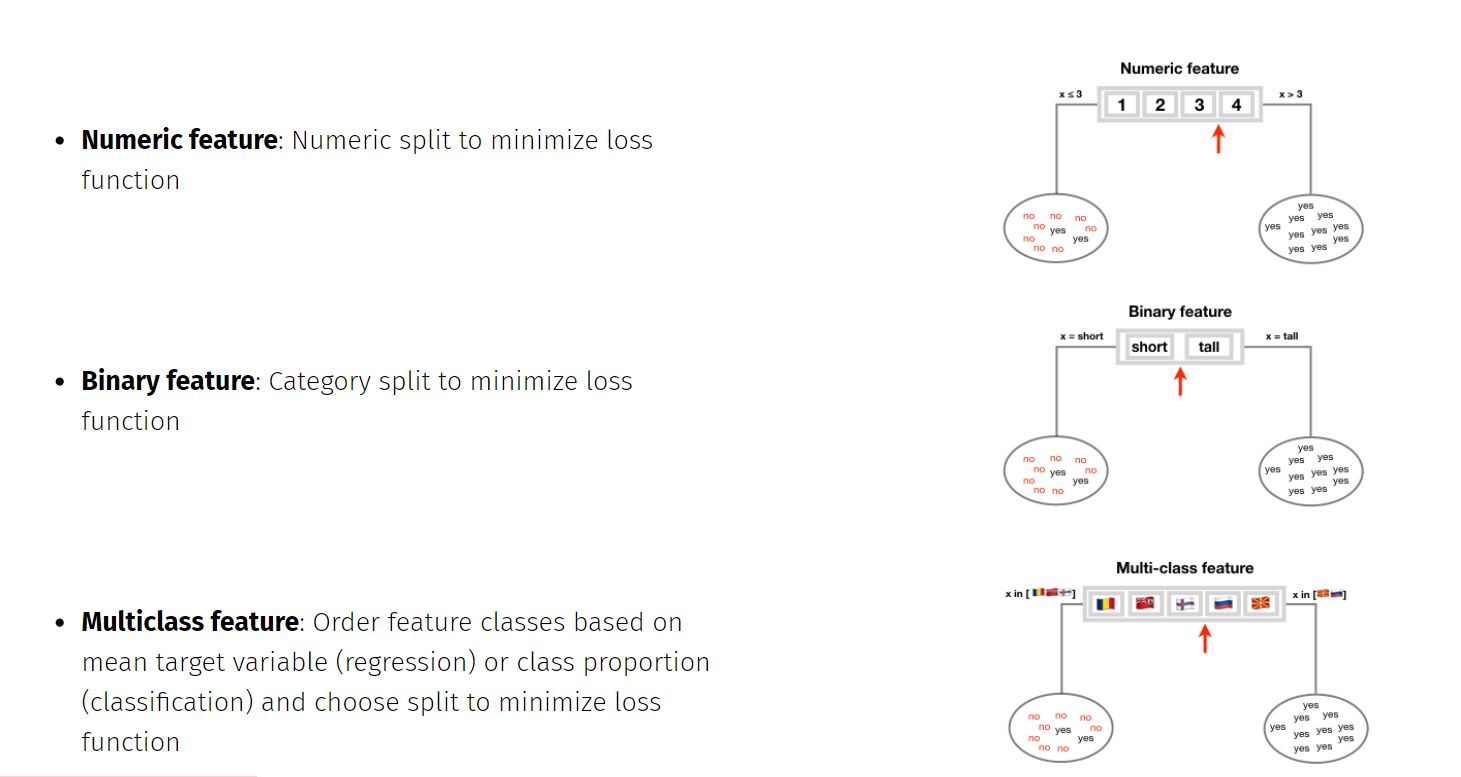 Tree Depth = 1 (Decision Stump)
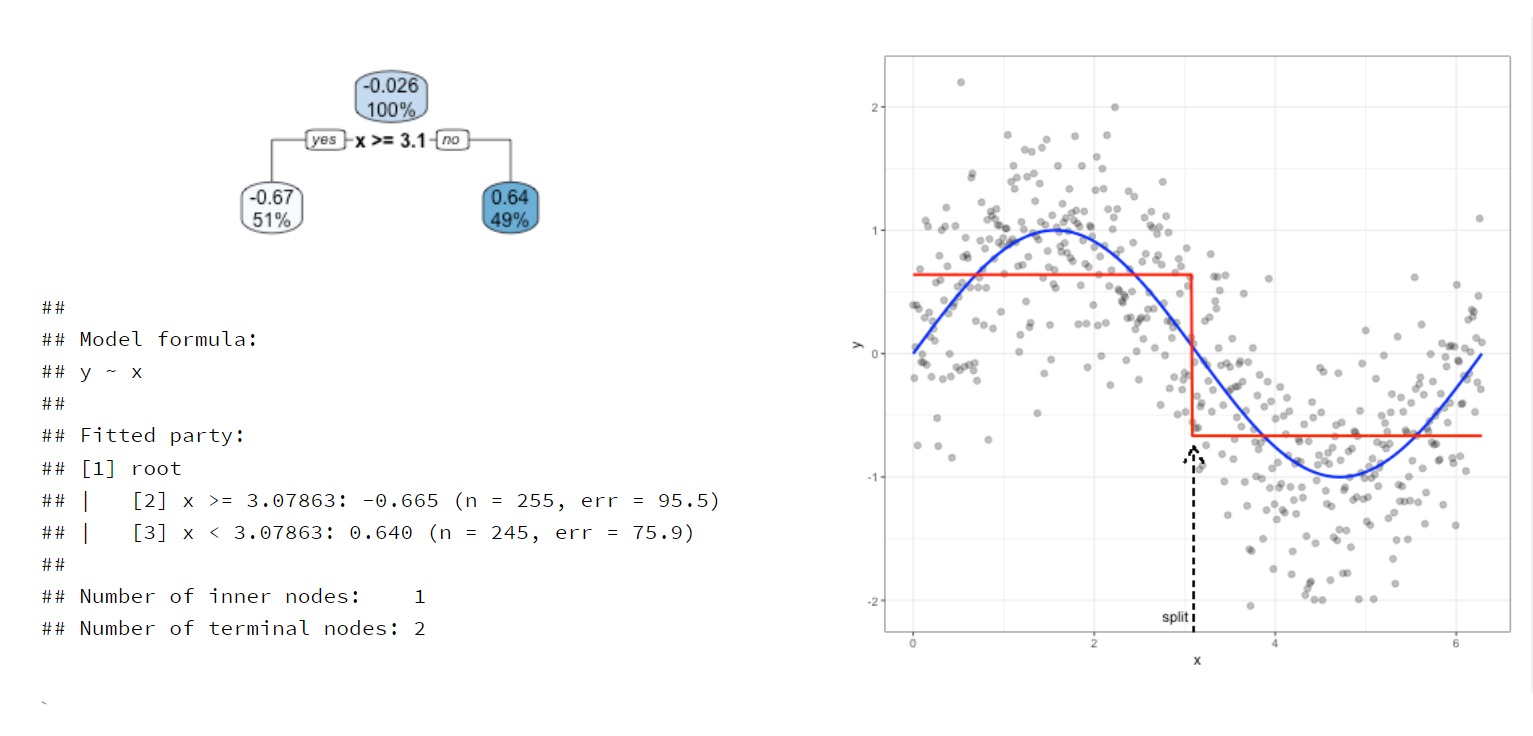 Tree Depth = 3
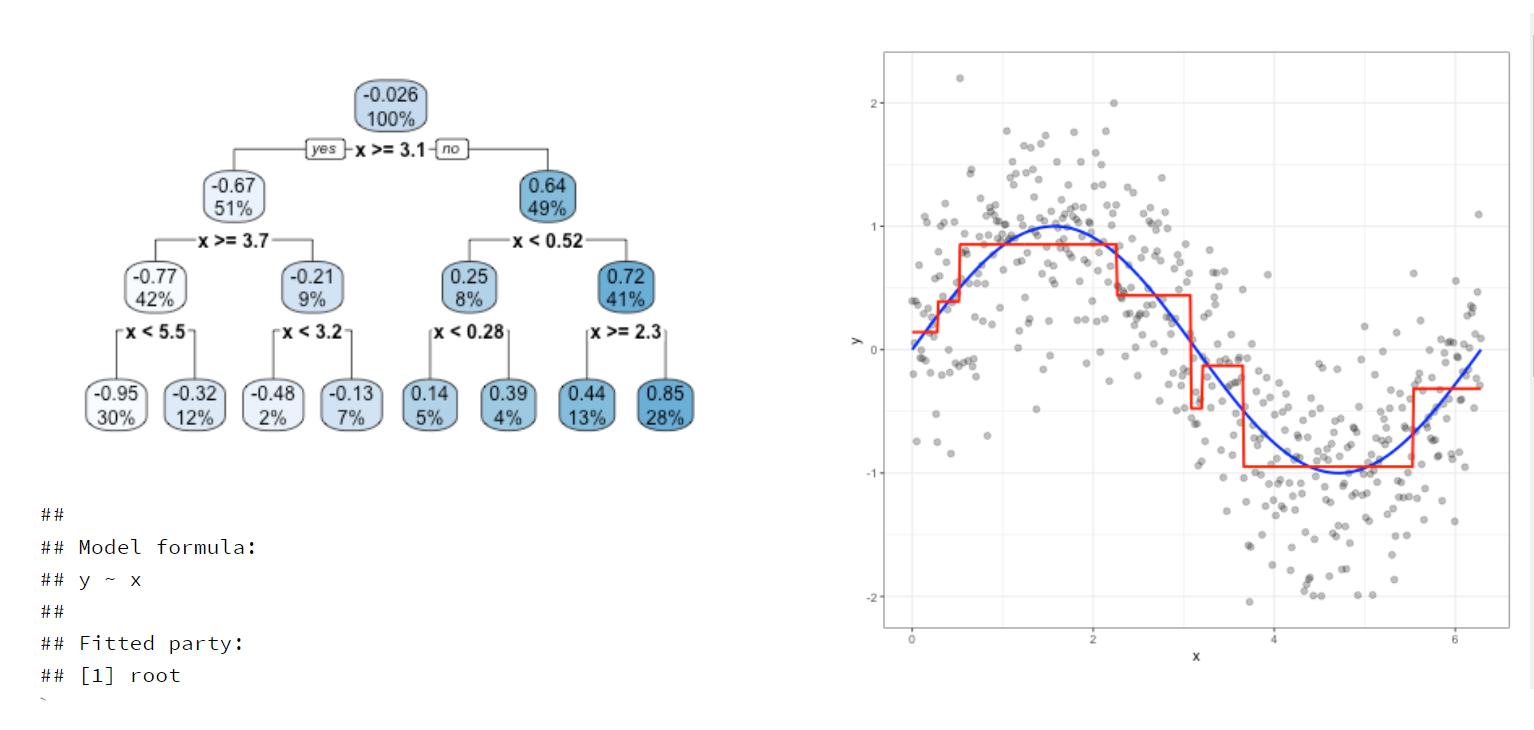 Tree Depth = 20 (Complex Tree)
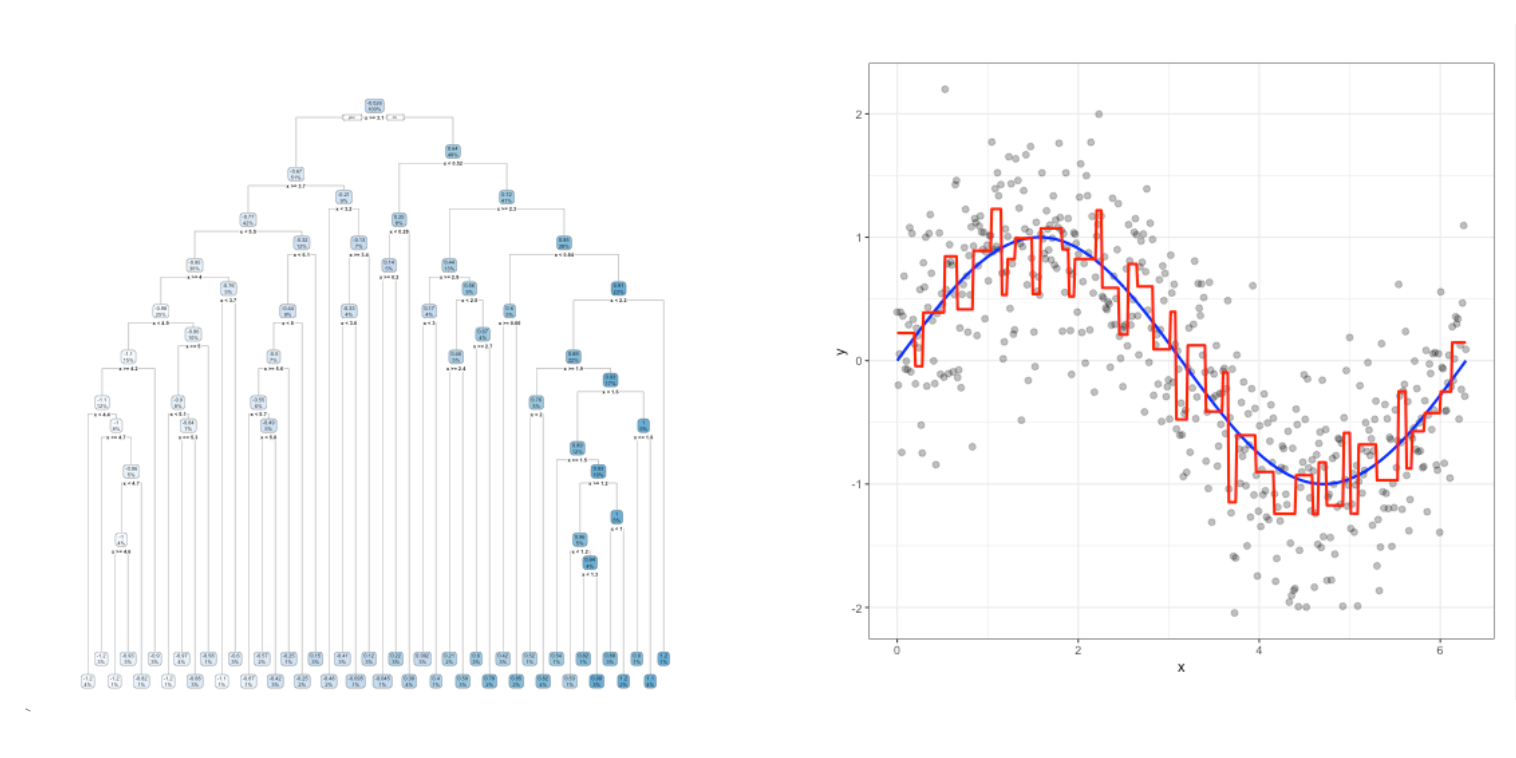 Two Predictor Decision Boundaries
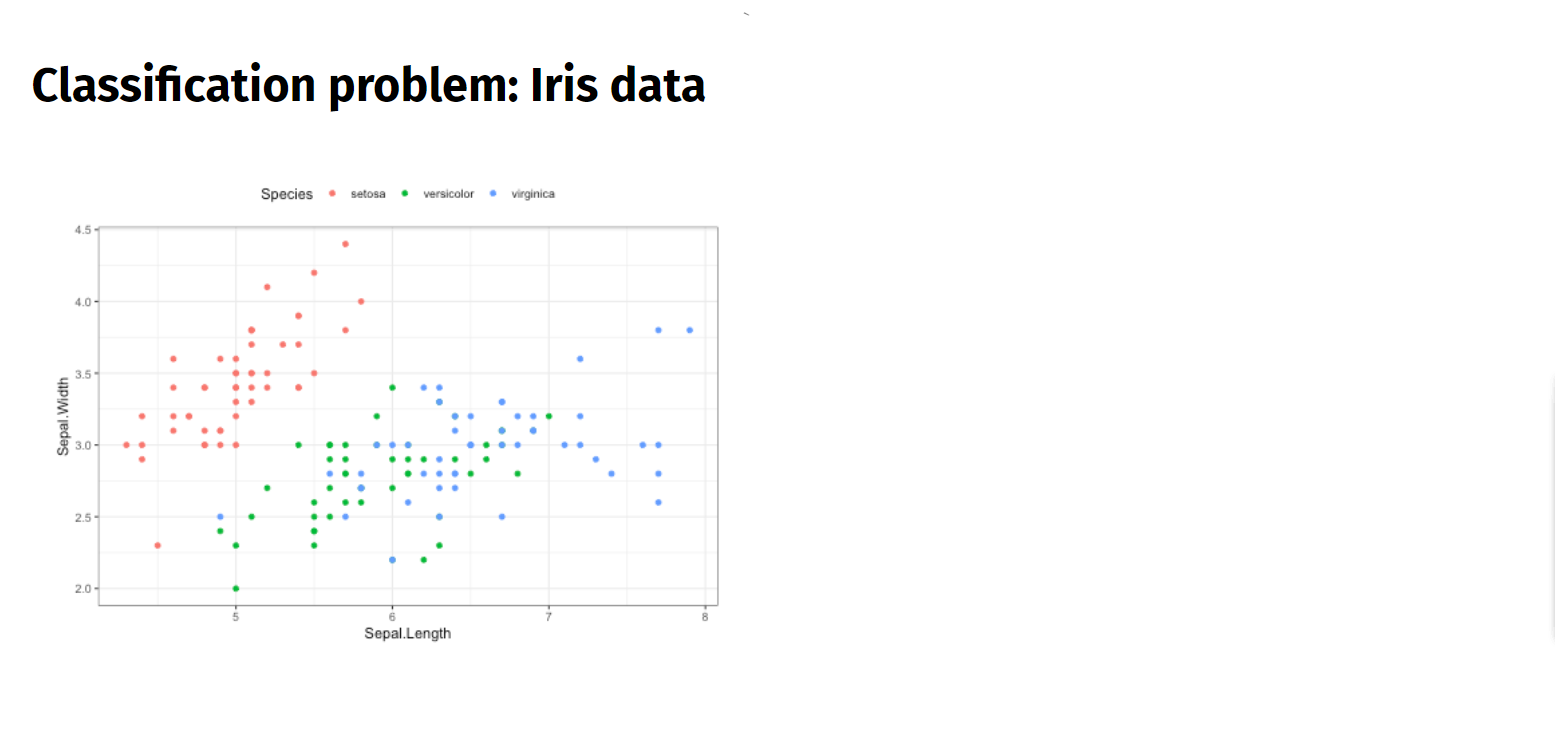 Two Predictor Decision Boundaries
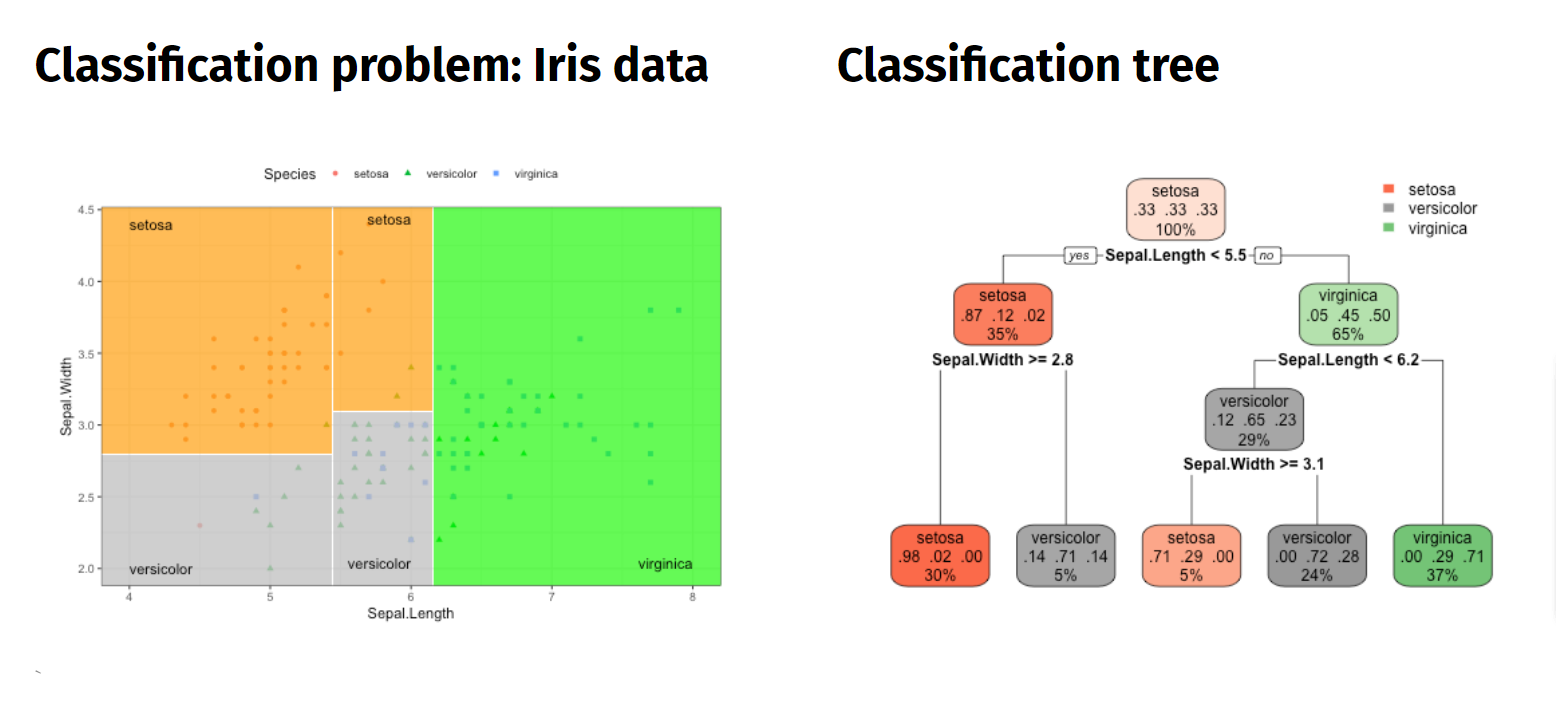 Minimize overfitting: Early stopping
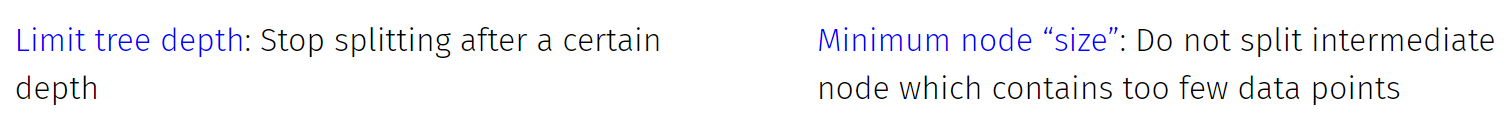 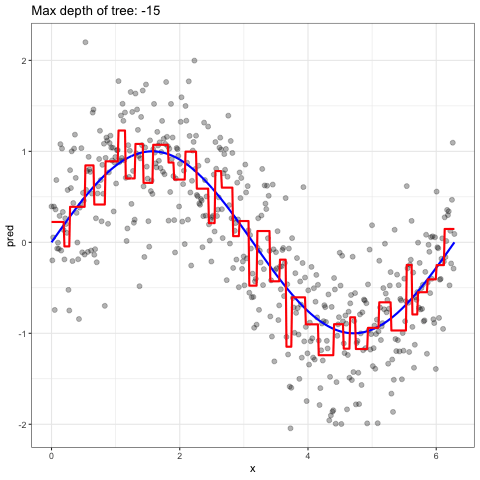 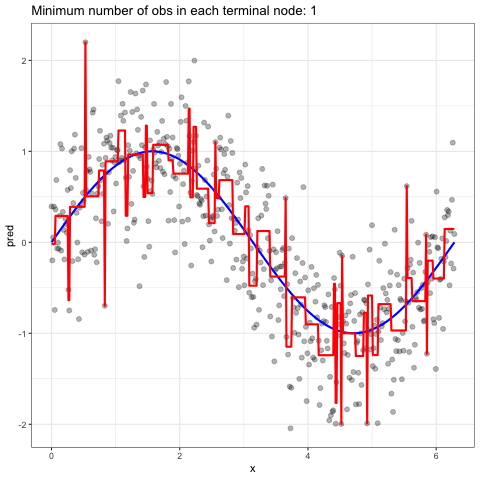 Minimize overfitting: Pruning
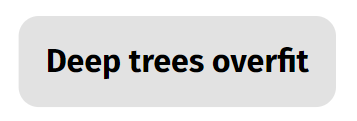 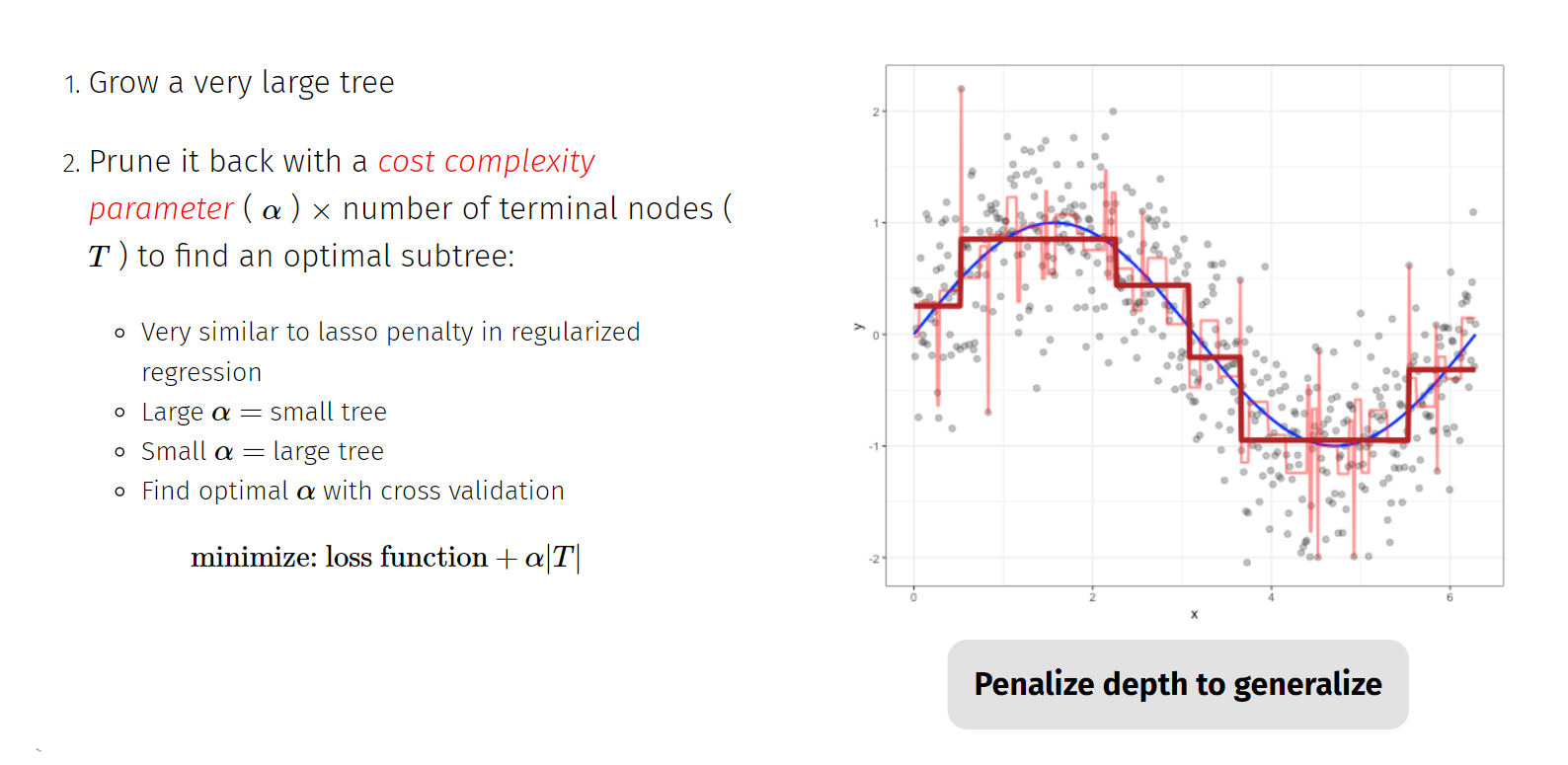 Decision Tree - Strengths & Weaknesses
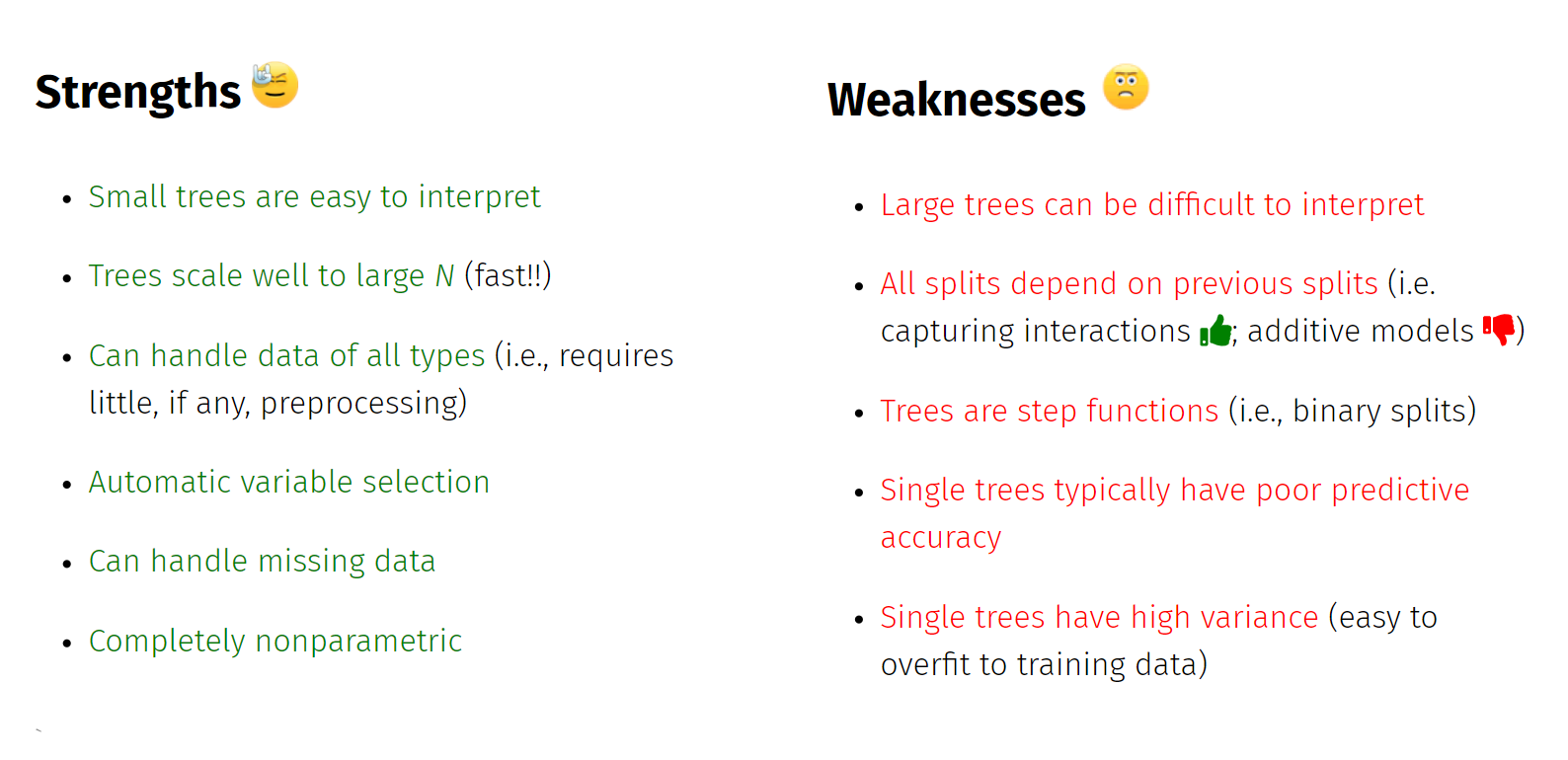 The Problem with Single Decision Trees
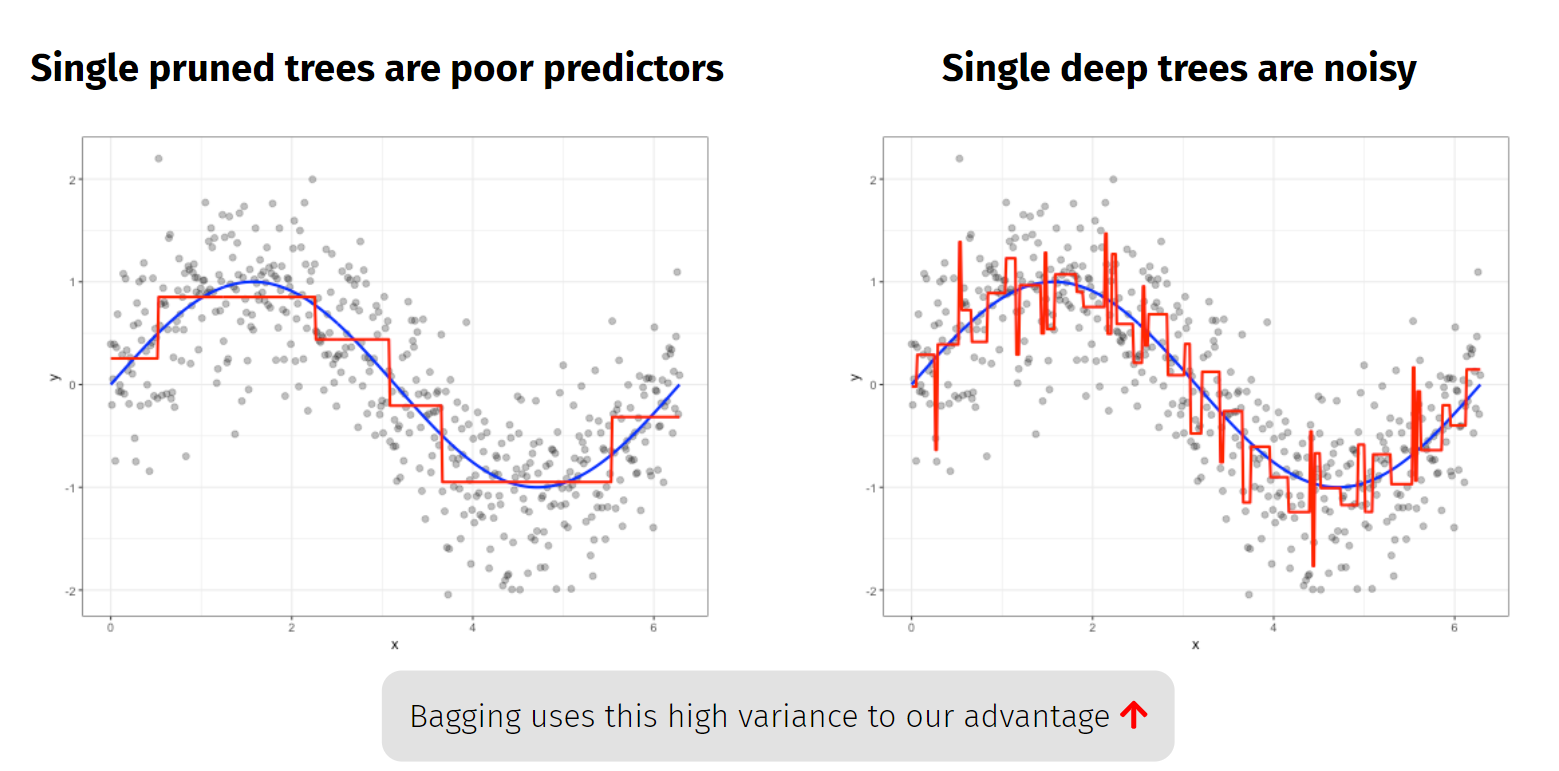 Bagging : Bootstrap Aggregating :  wisdom of the crowd
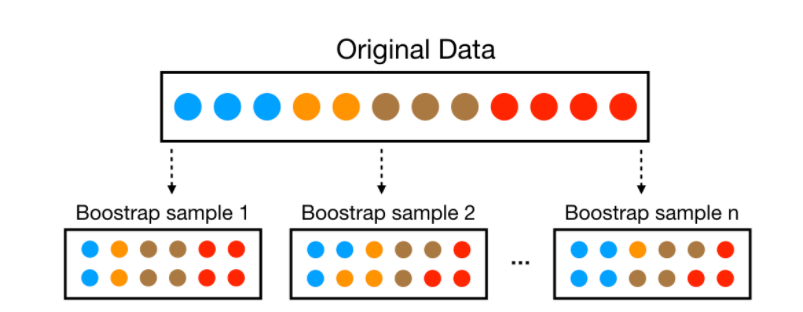 1. Sample records with replacement (aka "bootstrap" 
 the training data)
Sampling is the process of selecting a subset of items from a vast collection of items.
Bootstrap = Sampling with replacement. It means a data point in a drawn sample can reappear in future drawn samples as well.

2. Fit an overgrown tree to each resampled data set




3. Average predictions
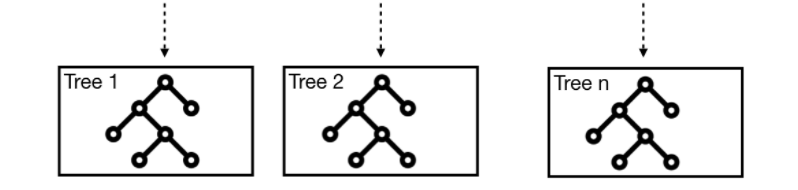 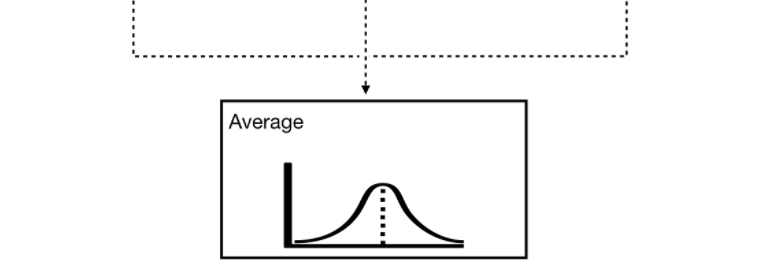 Bagging : Bootstrap Aggregating :  wisdom of the crowd
As we add more trees...
our average prediction error reduces
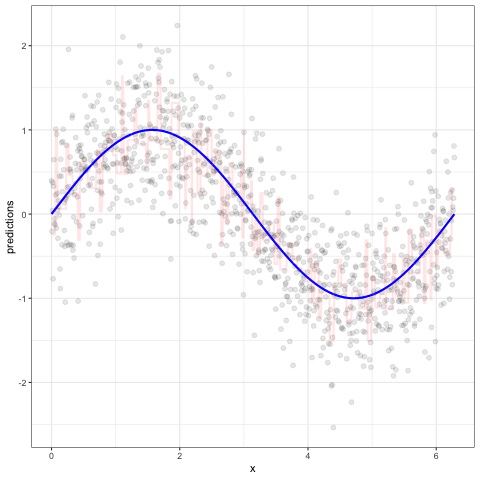 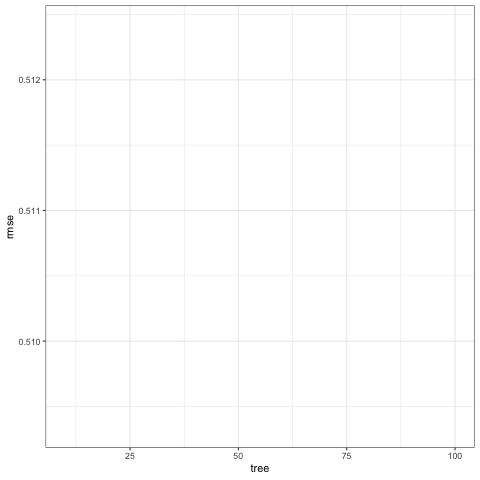 Random Forest
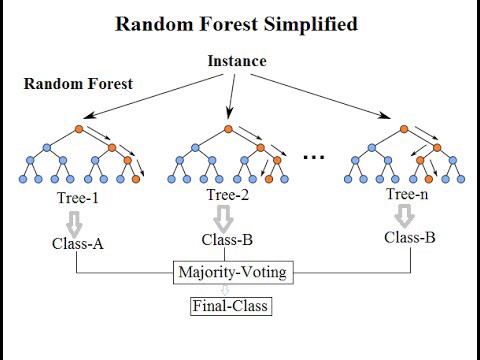 Random forest is identified as a collection of decision trees. Each tree estimates a classification, and this is called a “vote”. Ideally, we consider each vote from every tree and chose the most voted classification (Majority-Voting).
Random Forest follow the same bagging process as the decision trees but each time a split is to be performed, the search for the split variable is limited to a random subset of m of the p attributes (variables or features) aka Split-Attribute Randomization : 
classification trees: m = √p
regression trees: m = p/3
 m is commonly referred to as mtry
Random Forests produce many unique trees.
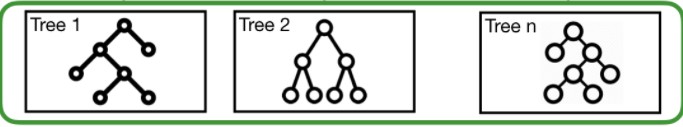 Bagging vs Random Forest
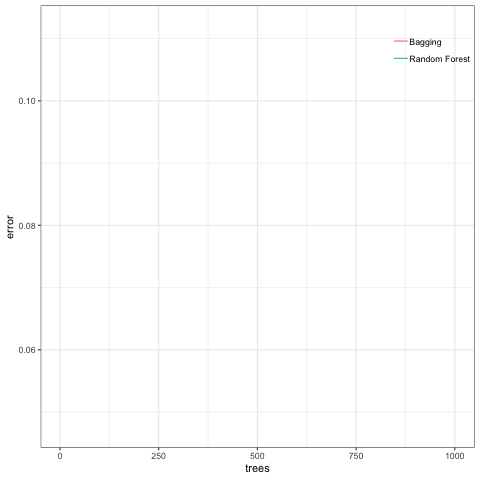 Bagging introduces randomness into the rows of the data.

Random forest introduces randomness into the rows and columns of the data

Combined, this provides a more diverse set of trees that almost always lowers our prediction error.
Split-Attribute Randomization : Prediction Error
Random Forest : Out-of-Bag (OOB) Observations
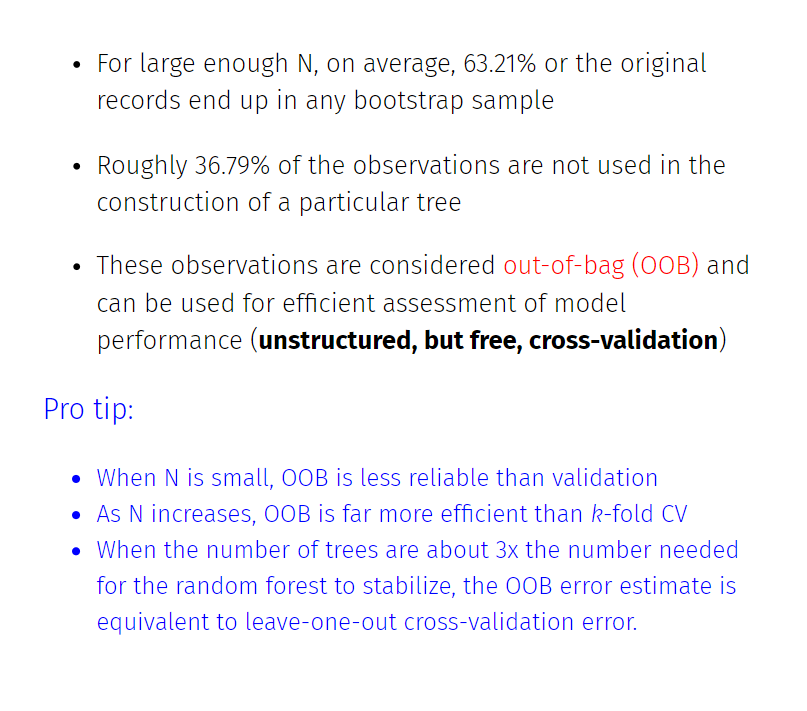 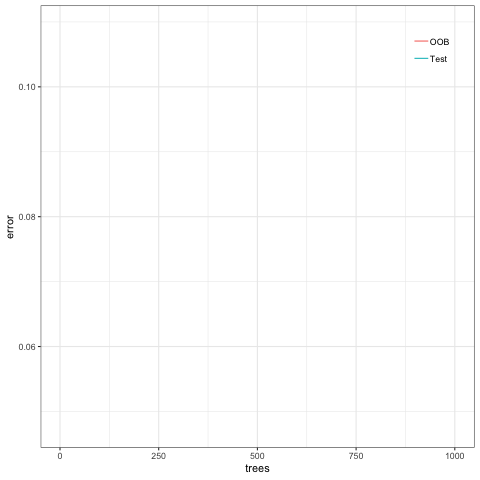 Random Forest : Tuning
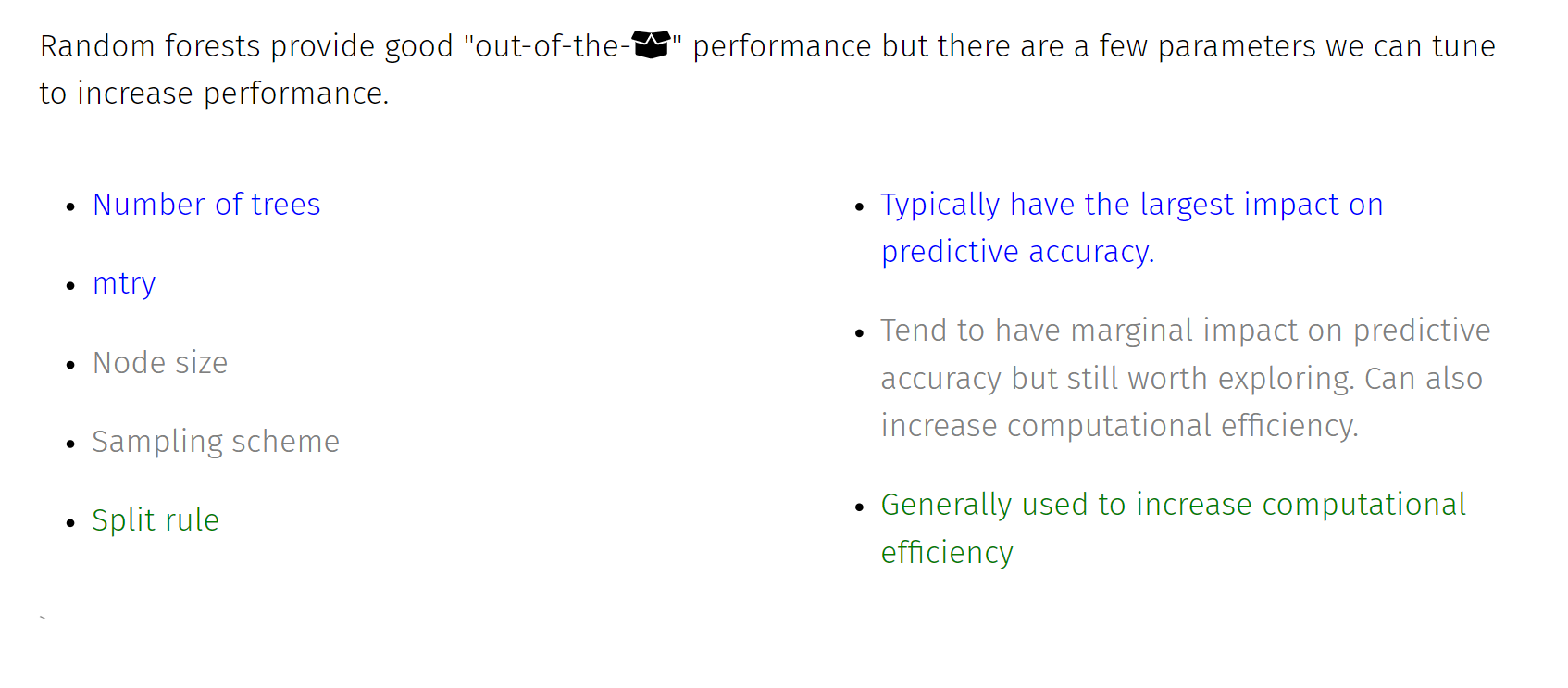 Random Forest - Strengths & Weaknesses
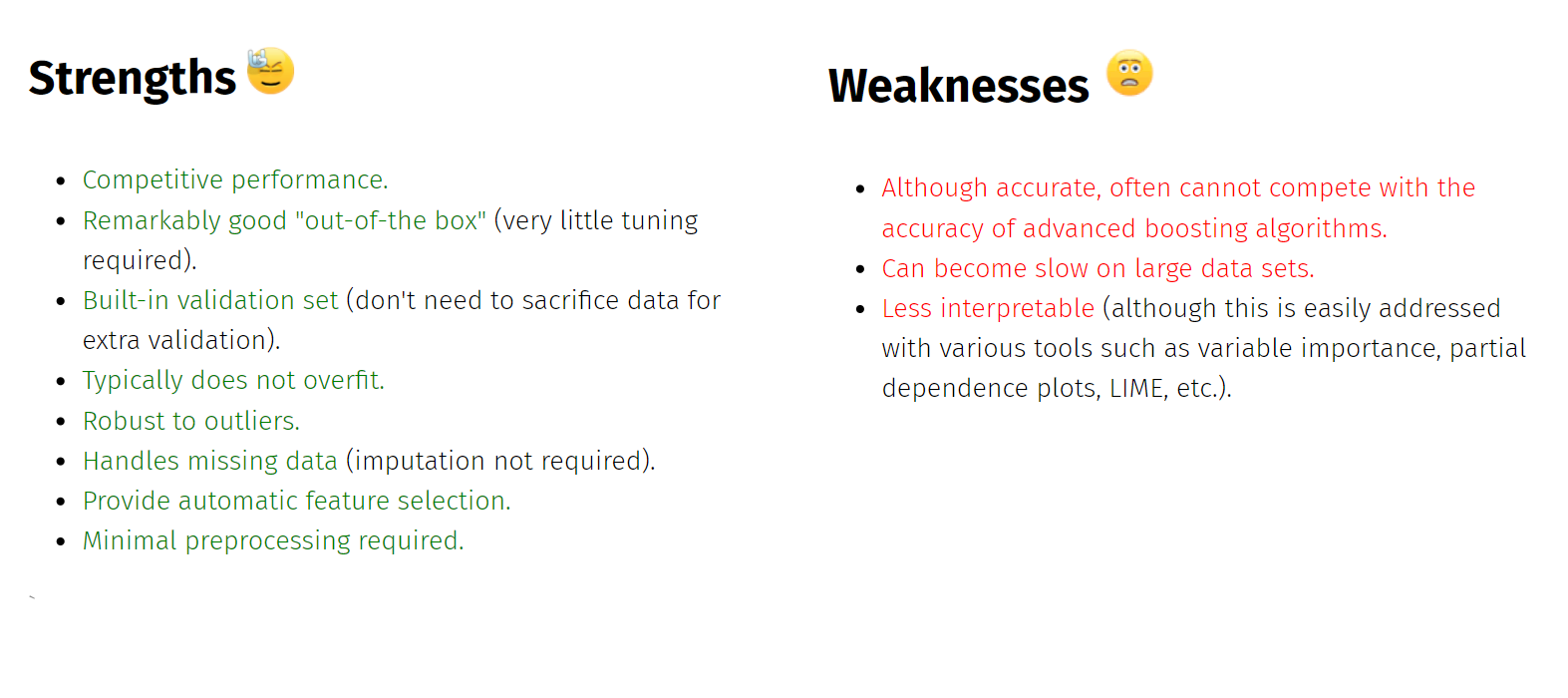